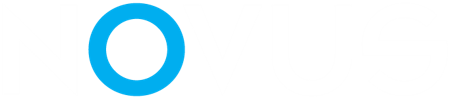 We are an independent media planning and buying agency that specializes in highly customized, locally targeted media of all types. No one is better at driving traffic where you need it—be it to physical locations or online.
OUR DIFFERENCE IS YOUR
COMPETITIVE ADVANTAGE
POWERFUL	BUILT FOR RESULTS,
DIGITAL TRADING
CUSTOMIZED TO YOUR KPIs
DESKTOP DISPLAY
MOBILE DISPLAY
ONLINE VIDEO
CONNECTED TV
DIGITAL OOH
STREAMING AUDIO
PAID SEARCH
SOCIAL MEDIA
NATIVE + AFFILIATE
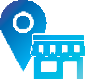 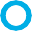 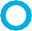 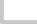 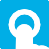 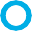 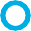 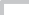 -23% CPMs
vs previous agency for digital media buys for national retailer.
+26% SALES
media-driven sales growth for national dollar store retailer.
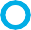 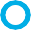 +19% ROAS
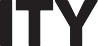 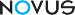 optimized market- level strategy for retail furniture client.
Reaches all biddable channels
FASTER, DEEPER
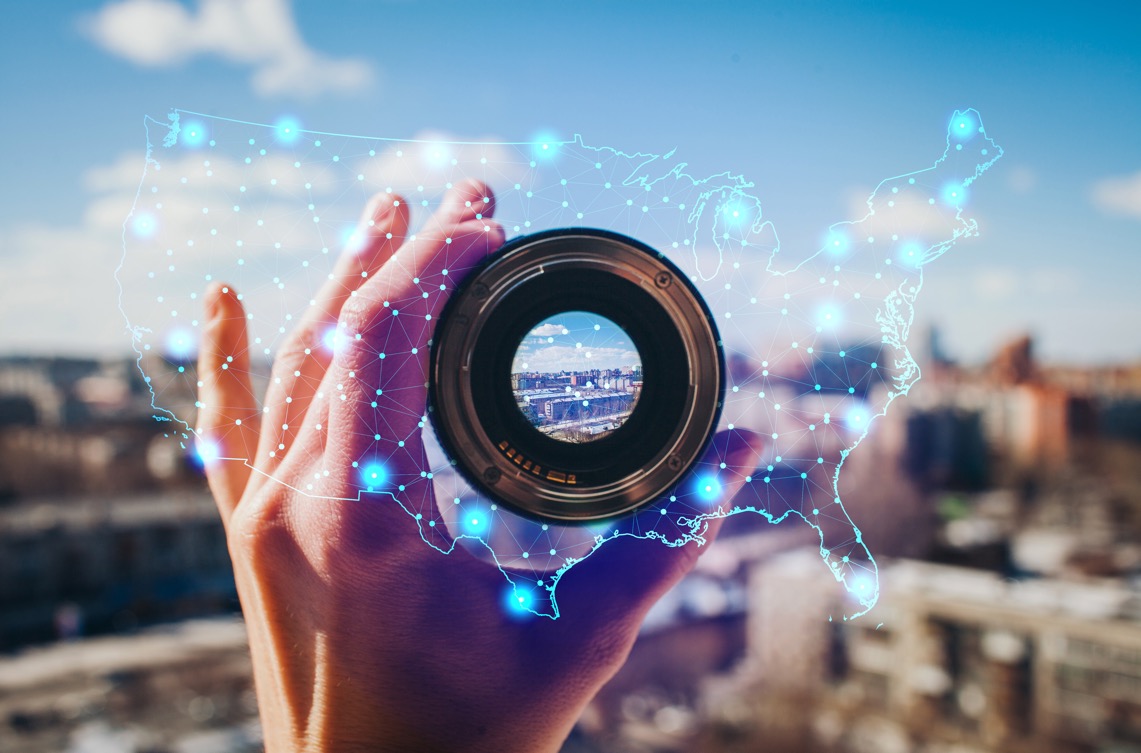 POINT OF DIFFERENCE
NOVUS Features
Client Benefits
INSIGHTS
Unique insights
Minimized waste
50k
Customization at scale
Improved business results
store- and trade area-level datapoints
Responsive service
Greater impact
automated for rapid decisioning.
Everything we do is through the lens of location
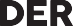 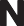 RECOGNITION
FEATURED CLIENTS
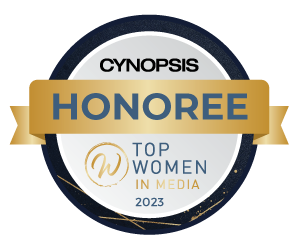 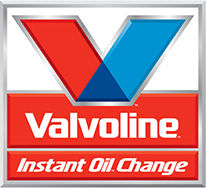 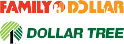 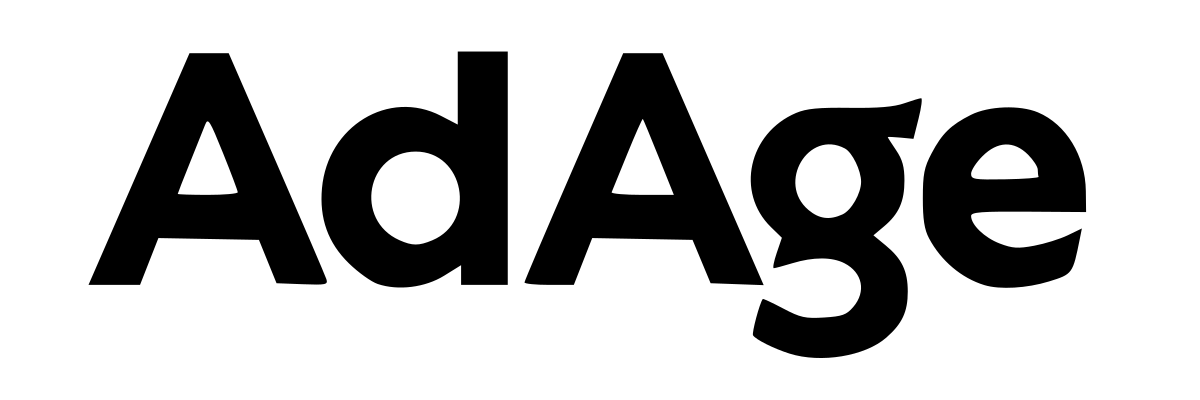 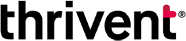 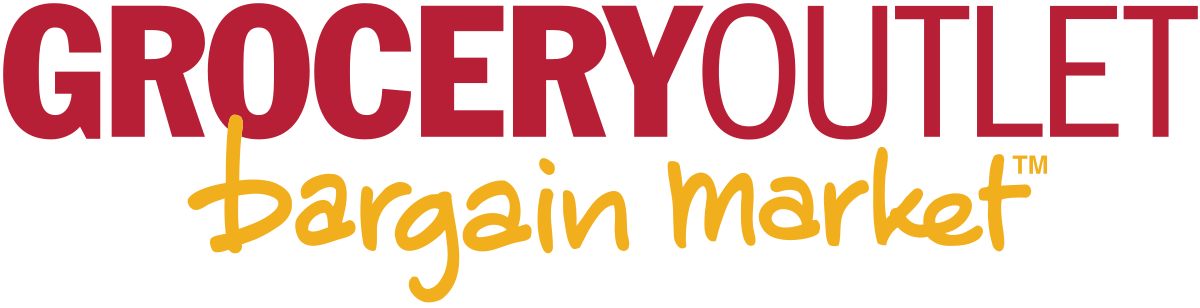 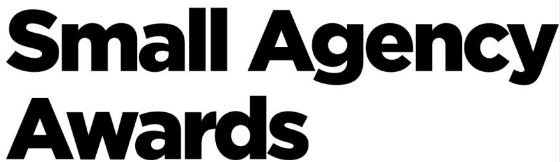 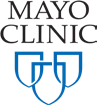 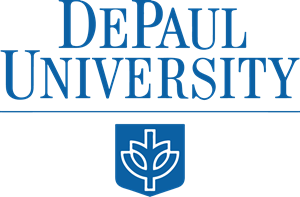 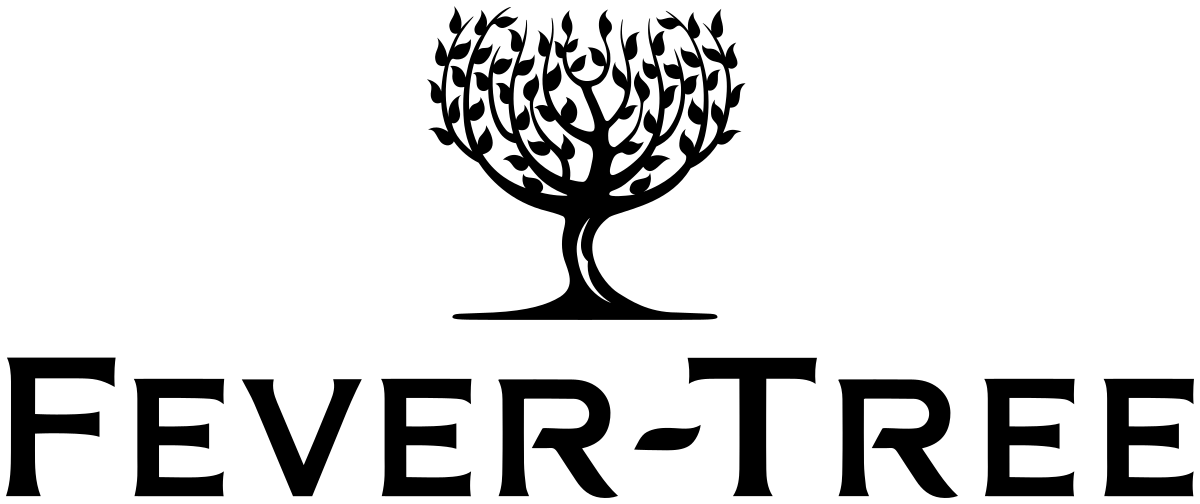 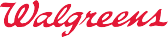 LET’S CONNECT! 888.229.4656 | novusmedia.com
©2024 NOVUS Media LLC. All rights reserved.